LEM July 2023
Decision-making in care services
Chris Hamilton  christopher.hamilton@somerset.gov.uk
What we’ll cover today
Some basic concepts and principles
Some clarifications about things which often get misunderstood
Recording
Resources for helping staff understand how to support people whose ability to make decisions is declining or limited



Please ask questions as we go
Mental capacity – what do we mean?
To have mental capacity is the ability to make your own decisions

In care services staff often get involved in helping people make decisions or making decisions for them. Some of these are small or routine decisions, others are major ones.

We make decisions for another person when we believe they are unable to do this for themselves, that is they lack mental capacity

And there is a law to help us do this: the Mental Capacity Act, 2005
Mental capacity – why is it important?
To protect everyone’s right to make decisions for themselves or to have influence over decisions which affect them

To protect staff when they have to make decisions or perform care tasks for someone they look after who cannot consent
The main aim of the Mental Capacity Act
To maximise people’s ability to have influence or control over decisions which affect them
CQC statement of MCA outcomes
People who use registered care, treatment and support services and their supporters can be confident that: 

• They will continue to make decisions about their own lives whenever possible or be included in such decisions as much as possible at all other times 
• If decisions have to be made on their behalf, they are always made in their best interests
• Care, treatment and support services and their staff are aware of their duties and responsibilities under the Act 
• Their human rights will be respected 

Mental Capacity Act Guidance (cqc.org.uk)
Five Statutory Principles of the MCA
1. A person must be assumed to have capacity unless it is established that they lack capacity
2. Take all practicable steps to help the person make a decision before concluding they lack capacity
3. If a person makes a decision which looks unwise this is not evidence that they lack capacity
4. An act done, or decision made, for another person must be in their best interests
5. In making a best interests decision the option which is least restrictive for the person should be chosen
Two more principles
Think about mental capacity in relation to specific decisions
Think about capacity at the time a decision needs to be made

Saying that a person ‘lacks mental capacity’ on its own is not meaningful

If a person has dementia or a learning disability, we cannot assume they lack capacity to make any specific decision. 
It does mean they may find some aspects of some decisions too difficult, but you have to check it out
Mental capacity – making everyday decisions
For each care task involved in looking after a person, carers need to know what the person can do for themselves and what they need help with.


The first statutory principle of the MCA says…?
Everyone is assumed to have capacity to make their own decisions unless there is evidence to the contrary

What evidence do you need?
Evidence of mental capacity
A formal mental capacity assessment 
Or
A ‘reasonable belief’ that the person lacks capacity

Care staff should base their understanding of a person’s mental capacity upon what is in the care and support plan
You don’t have to do a new capacity assessment every time you help a person brush their teeth. But you do have to know why the person needs you to do this for them.
Evidence of mental capacity
Your care and support plans should make it clear which decisions a person care staff to help them with and which they can make for themselves. For routine tasks you don’t need separate capacity assessments.

Some decisions will require a specific mental capacity assessment and best interests decision to be worked out and recorded. These are decisions which have significant impact upon a person’s rights and freedoms. 


What type of decisions do you think require the more detailed record?
Recording mental capacity assessments and best interests decisions
Example one: a young person with autism who is not able to travel in a vehicle safely may need to use a special type of seat belt or harness which only carers can undo. 
This is a serious physical restraint and you would need to
Make an assessment of the person’s mental capacity
Involve key people in making and a best interests decision
Record these clearly

Example two: A person with dementia and severe diabetes who refuses to co-operate with taking critical medication, may need to have medication administered covertly. 
This is a serious overriding of a right to refuse medication. It would be necessary to work closely with the person’s doctor or diabetes specialist to 
Make and record an assessment of mental capacity
For the doctor to make a best interests decision
You would include the record of this in the person’s care plan
Capacity and compliance
What is the difference between capacity and compliance?

If you offer a person their medication and they simply take it, do they have capacity?

Are you giving the medication with their consent or in their best interests?
What do you have to do to make any decision?
Understand the relevant information
Retain this information long enough to think about it
Use the information to make a decision
Let someone know what decision you have made
Fluctuating mental capacity
A variation over time of a person’s ability to make a decision or decisions
Caused by a mental disorder, impairment or illness

Not the same as a temporary lack of capacity for example due to delirium or intoxication

Looking after a person whose capacity fluctuates is challenging

Some examples?
Fluctuating mental capacity 2
Making best use of the periods of lucidity

Can you:
have a conversation to establish the person’s real wishes?
seek agreement for an approach to managing their needs at times when their capacity is poor?

Do document these conversations because this will help you and your staff be more confident about how to make a best interests decision – for example to keep the person safe – when this is needed
What is a restriction?
Legally speaking, anything which interferes with a person’s liberty in some way

Sometimes the word ‘restraint’ is also used to mean the same thing, but it has some negative connotations
Liberty to do what?
Physical liberty to move about, to come and go as you please
To choose where to live
To form your own routines
To spend your time as you wish
To spend time with whoever you want to
To make your own decisions
To choose what to eat and whether to take medication
To decide how to spend your money
If we think it’s necessary to restrict a person’s usual freedoms
We need to be clear about:
Why we think the person is not able to do this themselves – their mental capacity
Why it is necessary – what would happen if we didn’t?
What is the least restrictive approach we can take?

And in working this out we need to give considerable weight to the person’s wishes and feelings

The MCA allows for carers to lawfully restrict a person’s liberty, as long as there is a justification
What does it all add up to?
If all of the restrictions considered together add up to the person being:

Not free to leave = to choose where to live
+Under the continuous supervision and control of others
+Unable to give consent due to a lack of mental capacity

= Deprivation of Liberty
Somerset mental capacity competency framework
Developed by Somerset Council and NHS partners with support from some care providers to test out materials

Its purpose:
To help organisations apply the Mental Capacity Act effectively by identifying the skills and knowledge required by staff according to their roles
Some people need to know about the basic concepts 
Some people need to take action to assess mental capacity and make decisions
Some are responsible for providing more expert advice or planning staff training
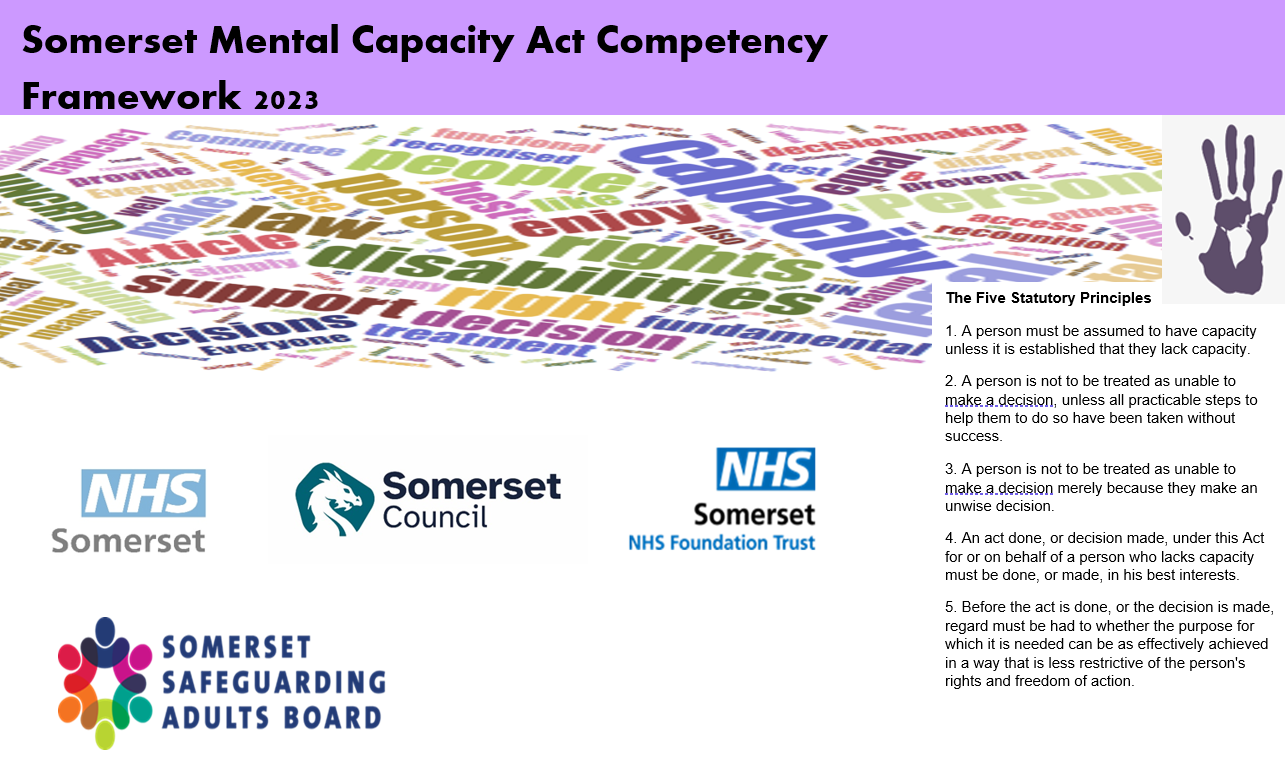 Somerset mental capacity competency framework
The process:
Work out which of your staff roles fit into which of the three bandings – include yourself
Assess those people’s skills and knowledge against the lists to identify strengths and training needs
Plan for training to address these needs using the links to learning resources, or purchase training
Keep a record of how staff skills and knowledge have been developed – CQC inspectors will like this!
Please provide feedback about how useful the framework is or how it could be improved
Further resources for mental capacity
Social Care Institute for Excellence (SCIE) – lots of excellent resources about all aspects of mental capacity work. Lots of it free but with access to some training which can be purchased

Mental Capacity Act videos | SCIE
Mental Capacity Act (MCA) and DoLS | SCIE

Care Quality Commission
Mental Capacity Act Guidance (cqc.org.uk)
Further resources for mental capacity – for families
Rethink – Mental Health charity
Mental capacity and mental illness (rethink.org)

Mencap
What is The Mental Capacity Act? | Mencap

Home Farm Trust
Hft | Family Carer Support | The Mental Capacity Act

Alzheimer’s Society
Dementia and the Mental Capacity Act 2005 | Alzheimer's Society (alzheimers.org.uk)
The main aim of the Mental Capacity Act
To maximise people’s ability to have influence or control over decisions which affect them